Molekulární základ diagnostiky primárních imunodeficitů
TomÁŠ freiberger
Genetická laboratoř, centrum kardiovaskulární a transplantační chirurgie Brno, ČR
Kazuistika 1
- chlapec, IVF, porod v termínu, zkalená plodová voda
- 1.den, cárovité slupování kůže
- vyloučena epidermolysis bullosa, susp. generalizovaná stafylodermie
- leukocytóza, eozinofilie
- pokračující deskvamace kůže, otoky; podán oxacilin
Jan Helešic, Lenka Krbková, Hana Bučková, Barbora Ravčuková, Hana Grombiříková, Renata Formánková, Petr Sedláček, Jiří Litzman, Tomáš Freiberger
T. Freiberger, PGS 2021
[Speaker Notes: - Překlad kožní Brno > inf. klinika > konzultace s UKIA]
Kazuistika 1 - pokračování
- 3. den FC k vyloučení hematologické malignity > snížené B lymfocyty, snížené Th lymfocyty, vysoké hladiny IgE, hypereosinofilie > podrobné imunologické vyšetření
- TREC 0, KREC 0
- susp. Omenn syndrom > genetické vyšetření
T. Freiberger, PGS 2021
Kazuistika 1
Sangerovo sekvenování
Gen RAG1
- detekovány 2 kauzální mutace (již popsané v souvislosti s Omenn syndromem): 
c.983G>A; p.Cys328Tyr
c.1186C>T; p.Arg396Cys
- matka zdravá - nositelka mutace: c.1186C>T; p.Arg396Cys
- otec zdravý - nositel mutace: c.983G>A; p.Cys328Tyr


- později k dispozici i výsledek vyšetření proliferace T lymfocytů – výrazně snížená
T. Freiberger, PGS 2021
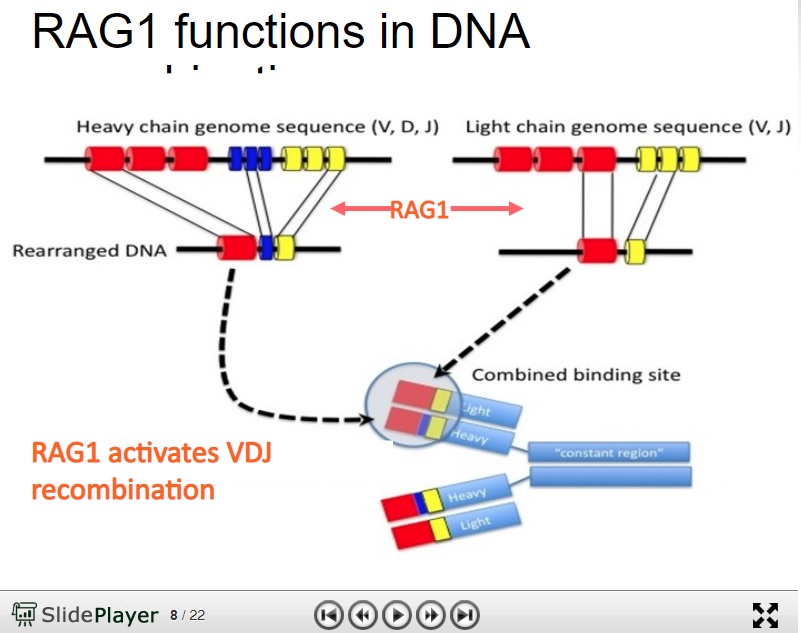 N. Moehn: Omenn syndrome and RAG1. https://slideplayer.com/slide/9423191/
T. Freiberger, PGS 2021
Kazuistika 1 - závěr
- dg. Omenn syndrom - 3. den věku dítěte

- profylaxe oportunních infekcí
- 9. den překlad na transplantační jednotku,
- ve 2 měsících HSCT
- po HSCT chlapec prospívá
T. Freiberger, PGS 2021
Omennův syndrom (AR-SCID)
OMIM:

- autozomálně recesivní onemocnění
- neprospívání, průjmy
- pneumonie
- hepatosplenomegalie
- generalizovaná erytrodermie
- anemie, trombocytopenie, eozinofilie
- lymfadenopatie
- virové, mykotické a bakteriální infekce
- nízké IgG, A, M; vysoké IgE
- nízké B lymfocyty, variabilní počet T lymfocytů (efektorové)
- defektní proliferace lymfocytů
T. Freiberger, PGS 2021
Kazuistika 2
- 15-letý chlapec
- v 5 měsících věku neprospívání, lymfadenopatie, opakované enterorhagie, prolaps rekta, hepatosplenomegalie, anémie
- ve 4 letech apendektomie pro trvající bolesti břicha, lymfadenopatie mezenterických uzlin
- opakované sinusitidy, bronchitidy, otitidy a horečky nejasného původu
Veronika Kanderova, Hana Grombirikova, Irena Zentsova, Kamila Reblova, Adam Klocperk, Martina Fejtkova, Barbora Ravcukova, Tomas Kalina, Tomas Freiberger#, Anna Sediva#
Haematologica 2019; 104(1): e32-34.
T. Freiberger, PGS 2021
Kazuistika 2 - pokračování
- v 5 letech pneumonie, > chronické atelektázy levého plicního laloku
- generalizovaná lymfadenopatie
- četné EBV infekce
- chronická buněčná aktivace v kostní dřeni bez známek malignity
- mírná dysgamaglobulinemie, uspokojivá odpověď na proteinové vakcíny, slabá odpověď na očkování polysacharidovými vakcínami
-  zvýšený počet aktivovaných T lymfocytů, posun ke zralým efektorovým buňkám, nízká hladina naivních T lymfocytů
- nižší počet zralých a zvýšený počet naivních B lymfocytů
Haematologica 2019; 104(1): e32-34.
T. Freiberger, PGS 2021
Kazuistika 2 - pokračování
- susp. primární porucha imunity > genetické vyšetření

- Sangerovo sekvenování:
Geny SH2D1A, BIRC4 (XLP1, 2), PK3CD, PK3R1 (APDS) 
– kauzální mutace nedetekována

> celoexomové sekvenování (WES)
Haematologica 2019; 104(1): e32-34.
T. Freiberger, PGS 2021
Kazuistika 2 - pokračování
WES:
Počet unikátních variant				48 632
Hloubka čtení ≥ 8 					37 574
Populační frekvence varianty < 0.01 (1000G)	  3 841
Varianty v exonu či v kanonickém místě sestřihu	     954

Homozygoti 				      	      	     168
 Záznam v databázi mutací (HGMD)		        	       24
 Se vztahem k fenotypu				          1 (CASP8 +/+)
Haematologica 2019; 104(1): e32-34.
T. Freiberger, PGS 2021
Úloha Casp-8 v apoptóze a zánětlivé signalizaci
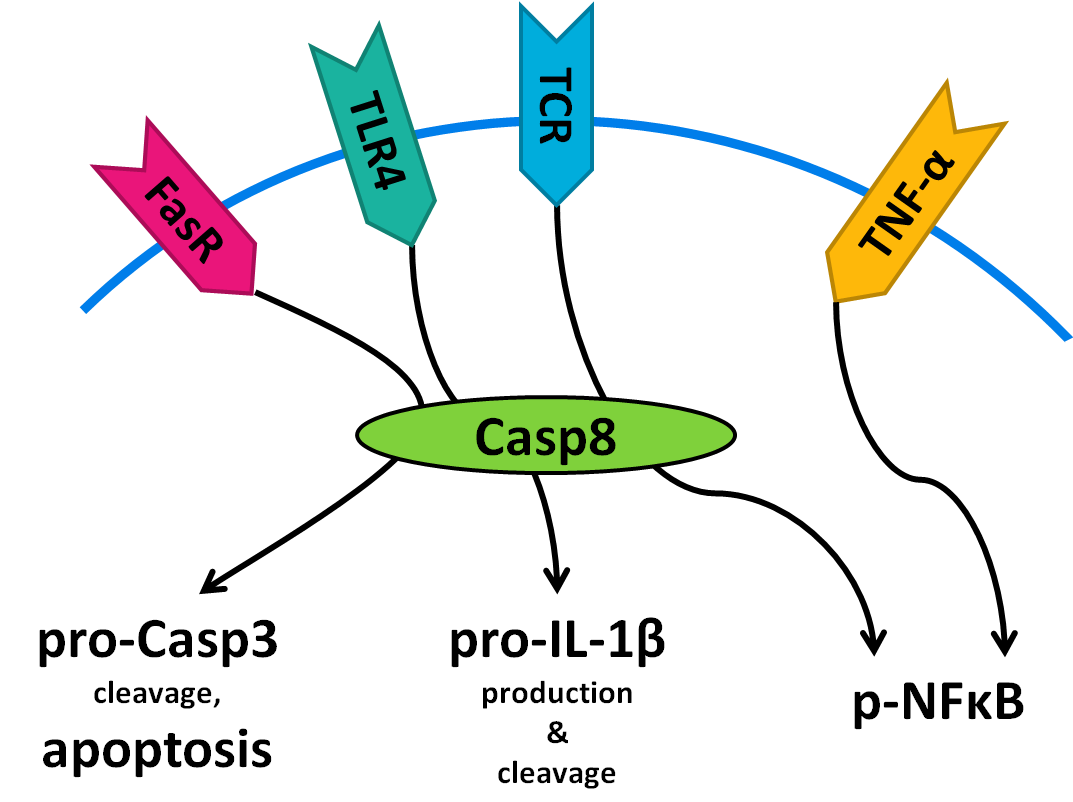 T. Freiberger, PGS 2021
Kazuistika 2 - pokračování
- Gen CASP8: detekována mutace c.1232C>T, p.4111L (dosud nepopsaná)
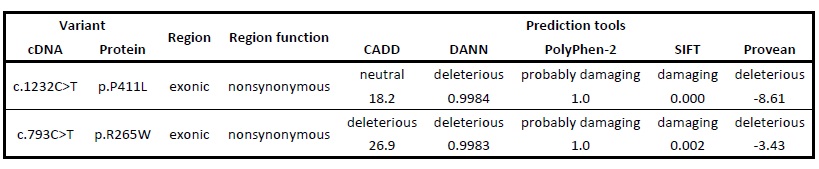 - In silico predikce svědčí pro kauzalitu mutace
Haematologica 2019; 104(1): e32-34.
T. Freiberger, PGS 2021
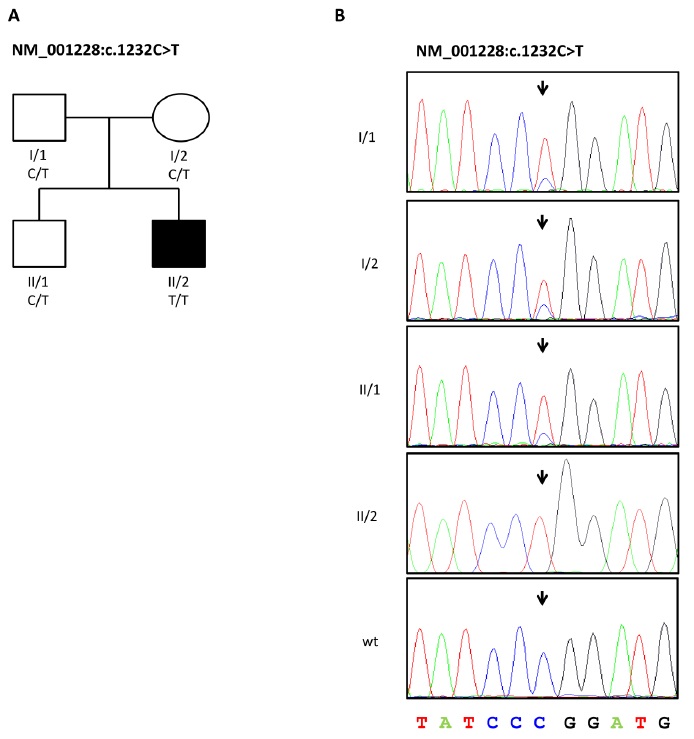 - Mutace segreguje s fenotypem
Haematologica 2019; 104(1): e32-34.
T. Freiberger, PGS 2021
Kazuistika 2 - pokračování
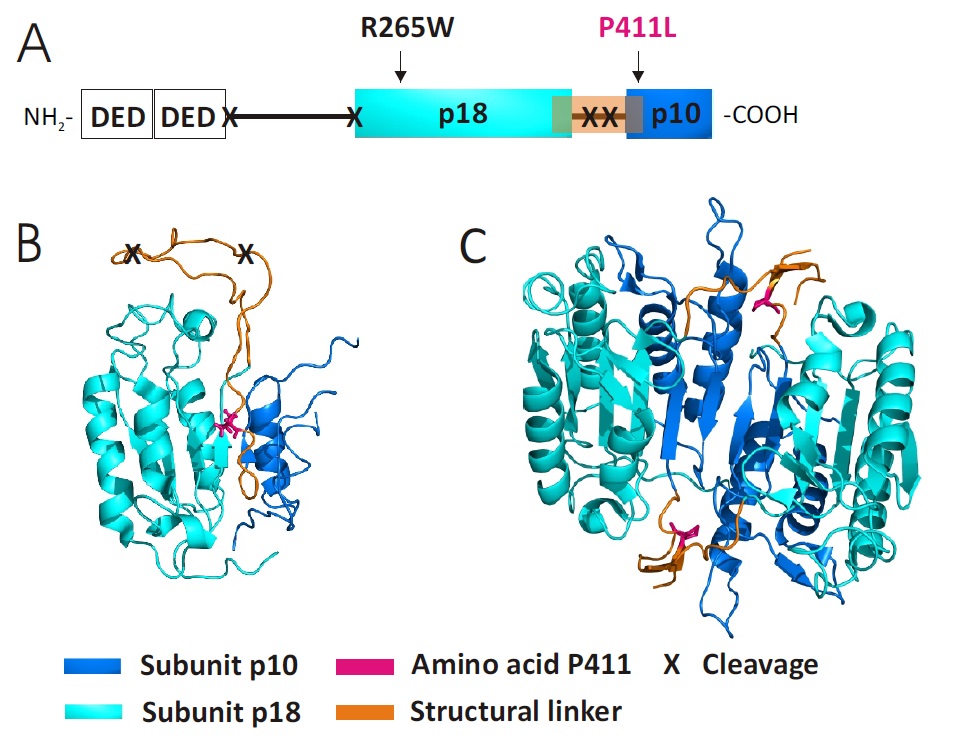 Struktura molekuly CASP8 a poloha mutace
Haematologica 2019; 104(1): e32-34.
T. Freiberger, PGS 2021
Kazuistika 2 - závěr
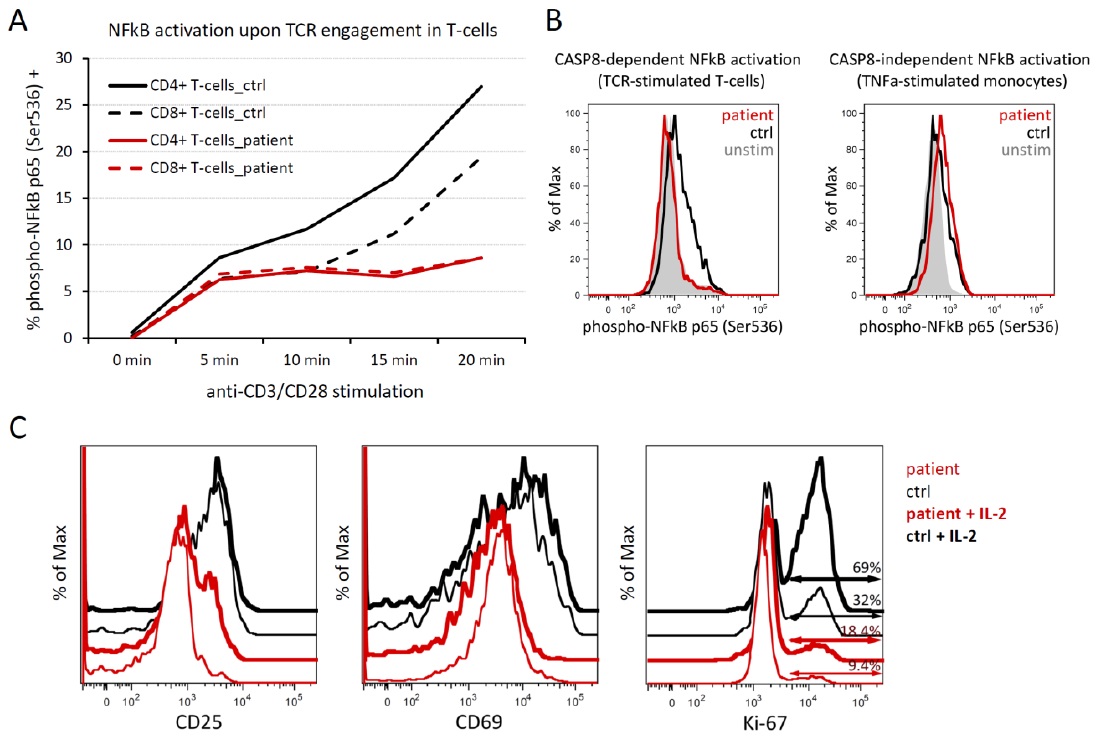 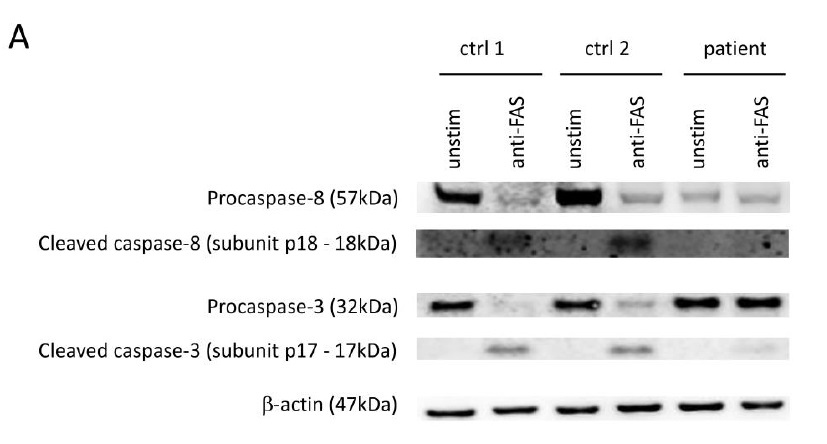 - funkční analýzy - potvrdily funkční význam detekované varianty
- chlapec ve stabilizovaném stavu, léčen symptomaticky
Haematologica 2019; 104(1): e32-34.
T. Freiberger, PGS 2021
Deficit CASP8 Autoimunitní lymfoproliferativní syndrom (ALPS) IIB (OMIM)
OMIM:
- autozomálně recesivní onemocnění
- malý vzrůst, neprospívání - postižení respiračního traktu, pneumonie- splenomegalie - chronické průjmy - ekzém - lymfadenopatie
 - opakované sinobronchiální infekce - chybějící odpověď na pneumokokovou vakcinaci
- defektní apoptóza - porucha aktivace T, B lymfocytů a NK buněk
T. Freiberger, PGS 2021
PID – genetické vyšetření
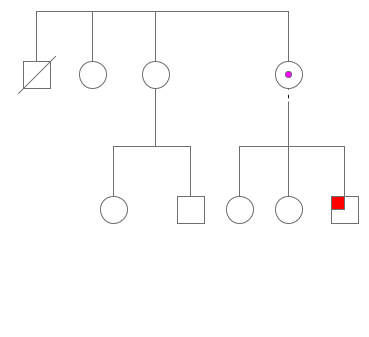 Rodinná anamnéza!!!
Osobní anamnéza
  Fyzikální vyšetření
Laboratorní imunologické/biochemické testy
Cytogenetické vyšetření
Molekulárně genetické vyšetření
T. Freiberger, PGS 2021
PID – genetické vyšetření
Rodinná anamnéza!!!
Osobní anamnéza
  Fyzikální vyšetření
Laboratorní imunologické/biochemické testy
Cytogenetické vyšetření
Molekulárně genetické vyšetření
DiGeorge syndrom (FISH)
Testy chromozomální instability
T. Freiberger, PGS 2021
PID – genetické vyšetření
Rodinná anamnéza!!!
Osobní anamnéza
  Fyzikální vyšetření
Laboratorní imunologické/biochemické testy
Cytogenetické vyšetření
Molekulárně genetické vyšetření
T. Freiberger, PGS 2021
VYUŽITÍ METOD MOLEKULÁRNÍ GENETIKY V KLINICKÉ PRAXI
MOLEKULÁRNÍ DIAGNOSTIKA PRIMÁRNÍCH IMUNODEFICIENCÍ
HLA TYPIZACE
MOLEKULÁRNÍ DIAGNOSTIKA U LYMFOIDNÍCH MALIGNIT, DETEKCE MINIMÁLNÍ ZBYTKOVÉ NEMOCI
STANOVENI CHIMERISMU U PACIENTŮ PRO TRANSPLANTACI HEMATOPOETICKÝCH KMENOVÝCH BUNĚK
MOLEKULÁRNÍ DETEKCE PATOGENŮ
GENOVÁ TERAPIE
T. Freiberger, PGS 2021
PID – molekulárně genetické vyšetření
1. DIAGNOSTIKA GENETICKY PODMÍNĚNÝCH PORUCH IMUNITY

2. GENETICKY PODMÍNĚNÉ FAKTORY MODIFIKUJÍCÍ PRŮBĚH IMUNODEFICIENCÍ
T. Freiberger, PGS 2021
Převratný vývoj nových technologií
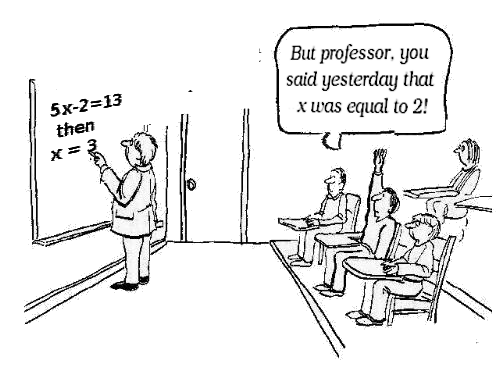 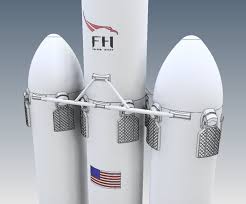 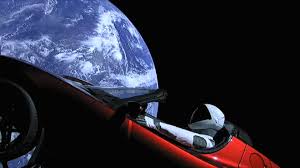 T. Freiberger, PGS 2021
PCR
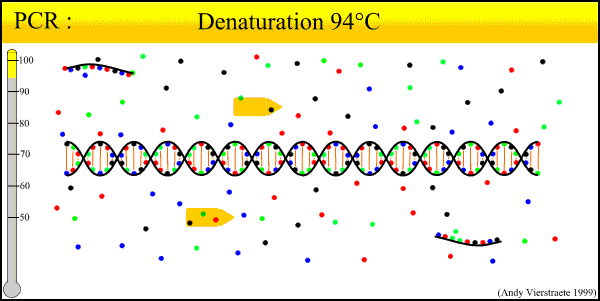 T. Freiberger, PGS 2021
PCR
Počet kopií DNA …. 2n x E
n … počet cyklů; E … efektivita PCR

30 cyklů … teor. 109
45 cyklů … teor. 1012
T. Freiberger, PGS 2021
DETEKCE PCR PRODUKTŮ
T. Freiberger, PGS 2021
GELOVÁ ELEKTROFORÉZA

separace:
agaróza – horizontální
polyakrylamid – vertikální

barvení: ethidium bromide, stříbro, Sybr green

vizualizace: UV světlo (transiluminátor) (ethidium bromide, Sybr green)
T. Freiberger, PGS 2021
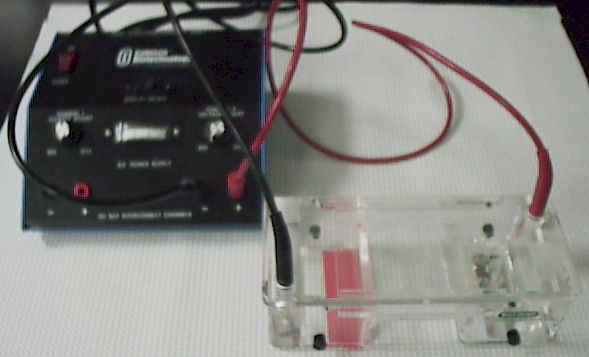 marker
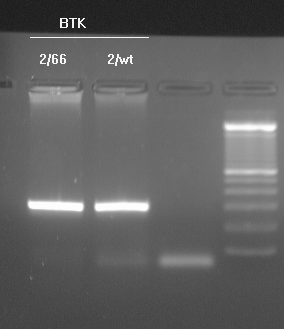 specifický produkt PCR
dimery primerů
T. Freiberger, PGS 2021
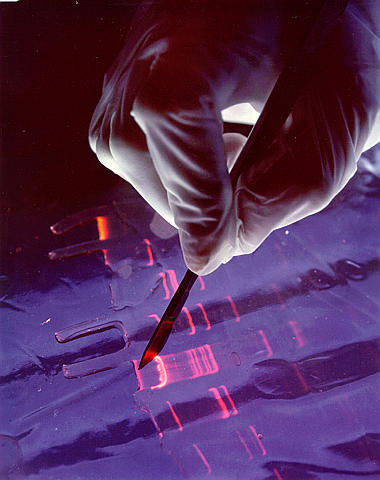 T. Freiberger, PGS 2021
„Varianty“ PCR
PCR-SSP, ARMS
PCR se sekvenčně specifickými primery
amplification refractory mutation system
RT-PCR
reverzní PCR
multiplex PCR
real-time PCR
ostatní (ACRS…)
T. Freiberger, PGS 2021
Real-time PCR
T. Freiberger, PGS 2021
MOLEKULÁRNĚ GENETICKÉ VYŠETŘENÍ 
U PID
T. Freiberger, PGS 2021
Indikace molekulárně genetického vyšetření – metody
- Jasný klinický a laboratorní fenotyp – jeden /několik málo kandidátních genů
Jedna /několik prevalentních mutací (C2 deficience)
jednoduchá PCR
Mutace v celém rozsahu genu/ genů (většina PID)
screeningové metody s následným Sangerovým sekvenováním
Sangerovo sekvenování celého genu
cílené masivní paralelní sekvenování – panel genů
- Jasný/nejasný klinický a laboratorní fenotyp – více/ mnoho kandidátních genů
Mutace v celém rozsahu jednotlivých genů (většina PID)
cílené masivní paralelní sekvenování (NGS) – panel genů
celoexomové masivní paralelní sekvenování (WES)
(celogenomové masivní paralelní sekvenování (WGS))
HISTORIE
? - počet genů, velikost genů, urgence...
T. Freiberger, PGS 2021
Fenotypem „řízená“ genetická diagnostika
Bousfiha A et al., J Clin Immunol 2015; 35 :727-738
T. Freiberger, PGS 2021
Indikace molekulárně genetického vyšetření – metody
- Jasný klinický a laboratorní fenotyp – jeden /několik málo kandidátních genů
Jedna /několik prevalentních mutací (C2 deficience)
jednoduchá PCR
Mutace v celém rozsahu genu/ genů (většina PID)
screeningové metody s následným Sangerovým sekvenováním
Sangerovo sekvenování celého genu
cílené masivní paralelní sekvenování – panel genů
- Jasný/nejasný klinický a laboratorní fenotyp – více/ mnoho kandidátních genů
Mutace v celém rozsahu jednotlivých genů (většina PID)
cílené masivní paralelní sekvenování (NGS) – panel genů
celoexomové masivní paralelní sekvenování (WES)
(celogenomové masivní paralelní sekvenování (WGS))
HISTORIE
? - počet genů, velikost genů, urgence...
T. Freiberger, PGS 2021
Přímý průkaz mutace pomocí PCR – deficit C2
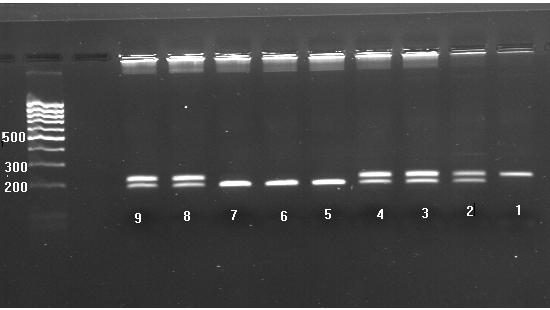 218 bp
190 bp
T. Freiberger, PGS 2021
Indikace molekulárně genetického vyšetření – metody
- Jasný klinický a laboratorní fenotyp – jeden /několik málo kandidátních genů
Jedna /několik prevalentních mutací (C2 deficience)
jednoduchá PCR
Mutace v celém rozsahu genu/ genů (většina PID)
screeningové metody s následným Sangerovým sekvenováním
Sangerovo sekvenování celého genu
cílené masivní paralelní sekvenování – panel genů
- Jasný/nejasný klinický a laboratorní fenotyp – více/ mnoho kandidátních genů
Mutace v celém rozsahu jednotlivých genů (většina PID)
cílené masivní paralelní sekvenování (NGS) – panel genů
celoexomové masivní paralelní sekvenování (WES)
(celogenomové masivní paralelní sekvenování (WGS))
HISTORIE
? - počet genů, velikost genů, urgence...
T. Freiberger, PGS 2021
SSCP - PRINCIP
mutant DNA
wt DNA
denaturace
rozdílná migrace jednotlivých denaturovaných vláken DNA na nedenaturujícím PA gelu
wt      m
T. Freiberger, PGS 2021
Mutačně screeningové metody
SSCP
DGGE
m         wt        wt        wt                wt      wt      wt      m      wt
T. Freiberger, PGS 2021
Sangerovo sekvenování
AGG
AGT
T. Freiberger, PGS 2021
Molekulárně genetické vyšetření – vývoj technik
TRENDY
- Jasný klinický a laboratorní fenotyp – jeden /několik málo kandidátních genů
Jedna /několik prevalentních mutací (C2 deficience)
jednoduchá PCR
Mutace v celém rozsahu genu/ genů (většina PID)
screeningové metody s následným Sangerovým sekvenováním
Sangerovo sekvenování celého genu
cílené masivní paralelní sekvenování – panel genů
- Jasný/nejasný klinický a laboratorní fenotyp – více/ mnoho kandidátních genů
Mutace v celém rozsahu jednotlivých genů (většina PID)
cílené masivní paralelní sekvenování (NGS) – panel genů
celoexomové masivní paralelní sekvenování (WES)
(celogenomové masivní paralelní sekvenování (WGS))
HISTORIE
? - počet genů, velikost genů, urgence vyšetření...
T. Freiberger, PGS 2021
NEXT GENERATION SEQUENCING
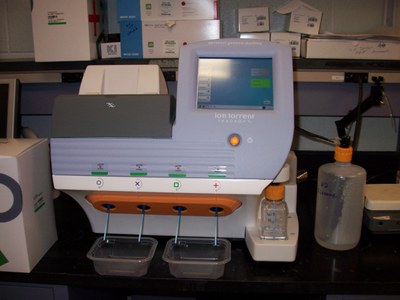 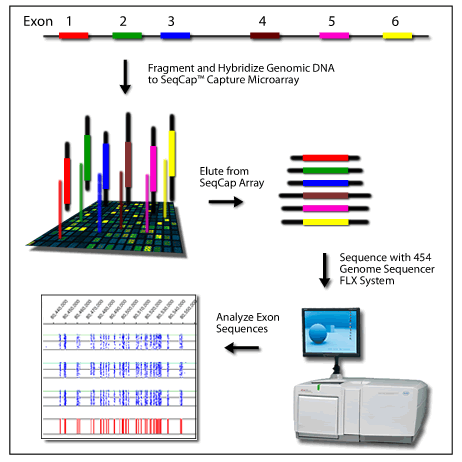 APLIKACE
Celoexomové/celogenomové sekvenováníCílené sekvenování – panel genůAnalýza transkriptomu (RNAseq)Digital gene expressionChIP sequencingMethylome sequencingSmall RNA sequencing
T. Freiberger, PGS 2021
Molekulárně genetické vyšetření – vývoj technik
- Jasný klinický a laboratorní fenotyp – jeden /několik málo kandidátních genů
Jedna /několik prevalentních mutací (C2 deficience)
jednoduchá PCR
Mutace v celém rozsahu genu/ genů (většina PID)
screeningové metody s následným Sangerovým sekvenováním
Sangerovo sekvenování celého genu
cílené masivní paralelní sekvenování – panel genů
- Jasný/nejasný klinický a laboratorní fenotyp – více/ mnoho kandidátních genů
Mutace v celém rozsahu jednotlivých genů (většina PID)
cílené masivní paralelní sekvenování (NGS) – panel genů
celoexomové masivní paralelní sekvenování (WES)
(celogenomové masivní paralelní sekvenování (WGS))
HISTORIE
? - počet genů, velikost genů, urgence vyšetření...
T. Freiberger, PGS 2021
Fenotypem „řízená“ diagnostika - limitace
Vysoká heterogenita PID

1 klinický a laboratorní fenotyp – různé geny

1 gen – různé fenotypy
různé projevy u nositelů stejné mutace (i v rámci rodiny)
gain-of function vs. loss-of-function mutace
T. Freiberger, PGS 2021
1 fenotyp – různé geny
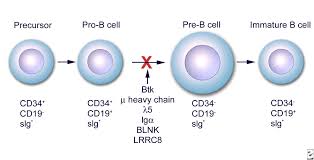 X-vázaná agamaglobulinemie
AR agamaglobulinemie
T. Freiberger, PGS 2021
T. Freiberger, PGS 2021
jeden gen – různé fenotypy
De Ravin et al, Blood 2010, 116(8)
T. Freiberger, PGS 2021
1 gen – různé fenotypy
mutace PIK3R1 (p85 PIK3)
BCR
BCR
IRS
p85
p110d
p110d
p110
p85
p85
p85
HETEROZYGOTNÍ LOSS OF FUNCTION

ztráta inhibičního vlivu na p110d = „gain of function“ p110 delta

AD APDS
HOMOZYGOTNÍ LOSS OF FUNCTION

ztráta stability = „loss of function“ p110 delta

AR AGAMAGLOBULINEMIE
HETEROZYGOTNÍ LOSS OF FUNCTION

snížená interakce s IRS

SHORT syndrom, AD
T. Freiberger, PGS 2021
Molekulárně genetické vyšetření – vývoj technik
TRENDY
- Jasný klinický a laboratorní fenotyp – jeden /několik málo kandidátních genů
Jedna /několik prevalentních mutací (C2 deficience)
jednoduchá PCR
Mutace v celém rozsahu genu/ genů (většina PID)
screeningové metody s následným Sangerovým sekvenováním
Sangerovo sekvenování celého genu
cílené masivní paralelní sekvenování – panel genů
- Jasný/nejasný klinický a laboratorní fenotyp – více/ mnoho kandidátních genů
Mutace v celém rozsahu jednotlivých genů (většina PID /xGOF mutace)
cílené masivní paralelní sekvenování (NGS) – panel genů
celoexomové masivní paralelní sekvenování (WES)
(celogenomové masivní paralelní sekvenování (WGS))
HISTORIE
? - počet genů, velikost genů, urgence vyšetření...
T. Freiberger, PGS 2021
NEXT GENERATION SEQUENCING
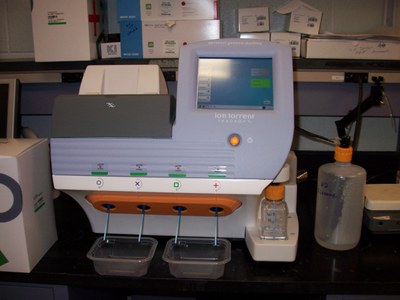 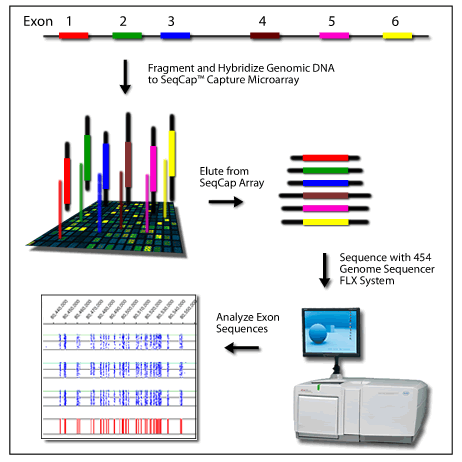 APLIKACE
Celoexomové/celogenomové sekvenováníCílené sekvenování – panel genůAnalýza transkriptomu (RNAseq)Digital gene expressionChIP sequencingMethylome sequencingSmall RNA sequencing
T. Freiberger, PGS 2021
Porovnání cíleného a celoexomového sekvenování (WES)
TRENDY
T. Freiberger, PGS 2021
Molekulárně genetické vyšetření – interpretace výsledků
- pokročilé technologie (NGS…) – čím dál snažší detekovat mutace

Interpretace
Varianty již studované a popsané jako kauzální/ funkčně významné (patogenní)
kauzální

Nové varianty – obtížné interpretovat
Jsou funkčně významné? – mají skutečně vliv na mRNA, strukturu a/nebo funkci proteinu, fenotyp pacienta
T. Freiberger, PGS 2021
WES – filtrování variant
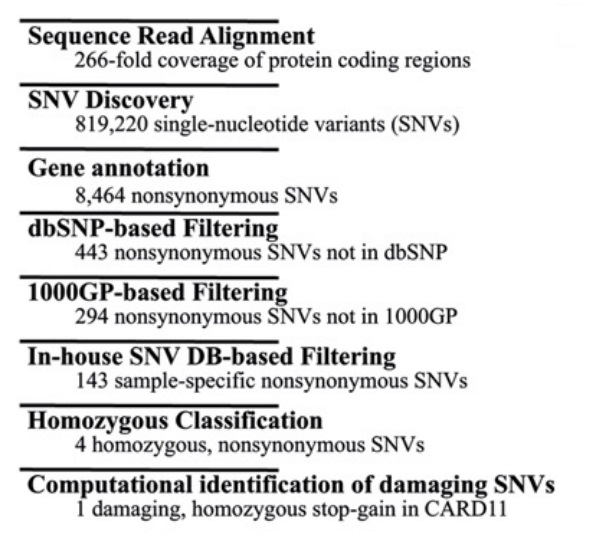 Intronic?
819,220 SNVs
Synonymous?
8,464 non-synonymous  SNVs
443 non-synonymous SNVs not in dbSNP
294 non-synonymous SNVs not in 1000GP
143 sample specific non-synonymous SNVs
4 homozygous, non-synonymous SNVs
1 damaging, homozygous stop-gain in CARD11
Greil J et al. 2013; JACI, 131:1376-83
T. Freiberger, PGS 2021
Jsou nově detekované varianty funkčně významné?
Co pomůže?
- výskyt varianty v kontrolní (zdravé) populaci
- odpovídající fenotyp, segregace s fenotypem (v rodině)
- typ mutace (předčasný stop kodon vs. záměna aminokyseliny)
- predikce významu in silico 

Co je klíčové?
- funkční analýzy
(- analýza transkriptomu /RNAseq)
T. Freiberger, PGS 2021
Kauzalita mutací
Pravděpodobně patogenní
Nonsense
Malé frameshift delece/duplikace
Velké delece/duplikace
Porušující sestřih mRNA
Komplexní

Nejasného významu
Missense
Malé in-frame delece/inserce
Promotorové varianty    
Tiché substituce
Intronové varianty
Předčasné ukončení translace a/nebo významná část proteinu chybí
Vliv na
 vazbu ligandu?
 terciární strukturu?
 přenos signálu?
 transkripci? 
 sestřih?
 …
T. Freiberger, PGS 2021
[Speaker Notes: Thousands of vous]
Molekulárně genetické vyšetření – interpretace výsledků
LIMITACE
Falešně negativní výsledky
- mutace není použitými technikami zachycena
metody nemají 100% senzitivitu; některé metody navíc nedetekují velké inzerce či delece
- mutace leží mimo sledovanou oblast (3` nepřekládaná oblast, introny…)
- varianty hodnocené jako VUS mají funkční význam (alternativní sestřih mRNA…)
> negativní výsledek nevylučuje diagnózu

Správně negativní výsledky
- nejedná se o dané onemocnění (= defekt leží v jiném genu)
T. Freiberger, PGS 2021
Molekulárně genetické vyšetření – interpretace výsledků
LIMITACE
Falešně pozitivní výsledky

detekovaná změna nemá funkční význam a nesouvisí se vznikem onemocnění
selhání metody + nedostatečná kontrola
T. Freiberger, PGS 2021
Vyšetření TREC – screening SCID
T. Freiberger, PGS 2021
T-Cell Receptor Excision Circles (TRECs)
V brzlíku dochází k vytváření unikáních T-buněčných receptorů (TCR) V(D)J rekombinací jednotlivých TCR regionů 

Vedlejším produktem jsou excisní kroužky DNA (TRECs)
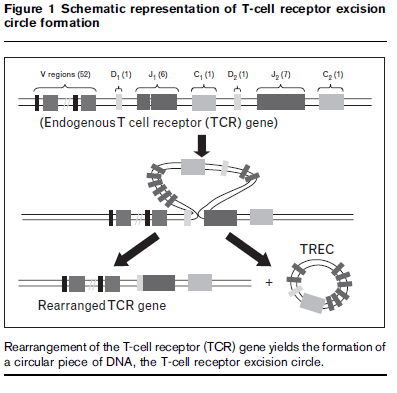 Množství TRECs koreluje s počtem naivních T-buněk v krvi

qPCR kvantifikace TRECS je vhodný diagnostický marker SCID
Převzato z Chase. Curr. Opin. All. Imm. 2010, 10:521–5256
T. Freiberger, PGS 2021
T. Freiberger, PGS 2021
Kappa-deleting receptor excision circles (KRECs)
Obdoba TRECs u vývoje B-lymfocytů
Marker vývoje B-buněk, koreluje s množstvím naivních B-buněk
100000



10000



1000



100



10
Kvantifikace TRECs a KRECs 

Izolace DNA z krevní skvrny


qPCR
wt
IL2RG  JAK3
KRECs / μl
RAG1
BTK
Artemis
10           100            1000      10000      100000
TRECs / μl
T. Freiberger, PGS 2021
TREC and KREC copy numbers in dried blood spot samples (DBSS) from anonymized Guthrie cards and retested samples and in patients diagnosed with SCID, XLA, AT, NBS, X-HIGM, CVID, or IgAD.
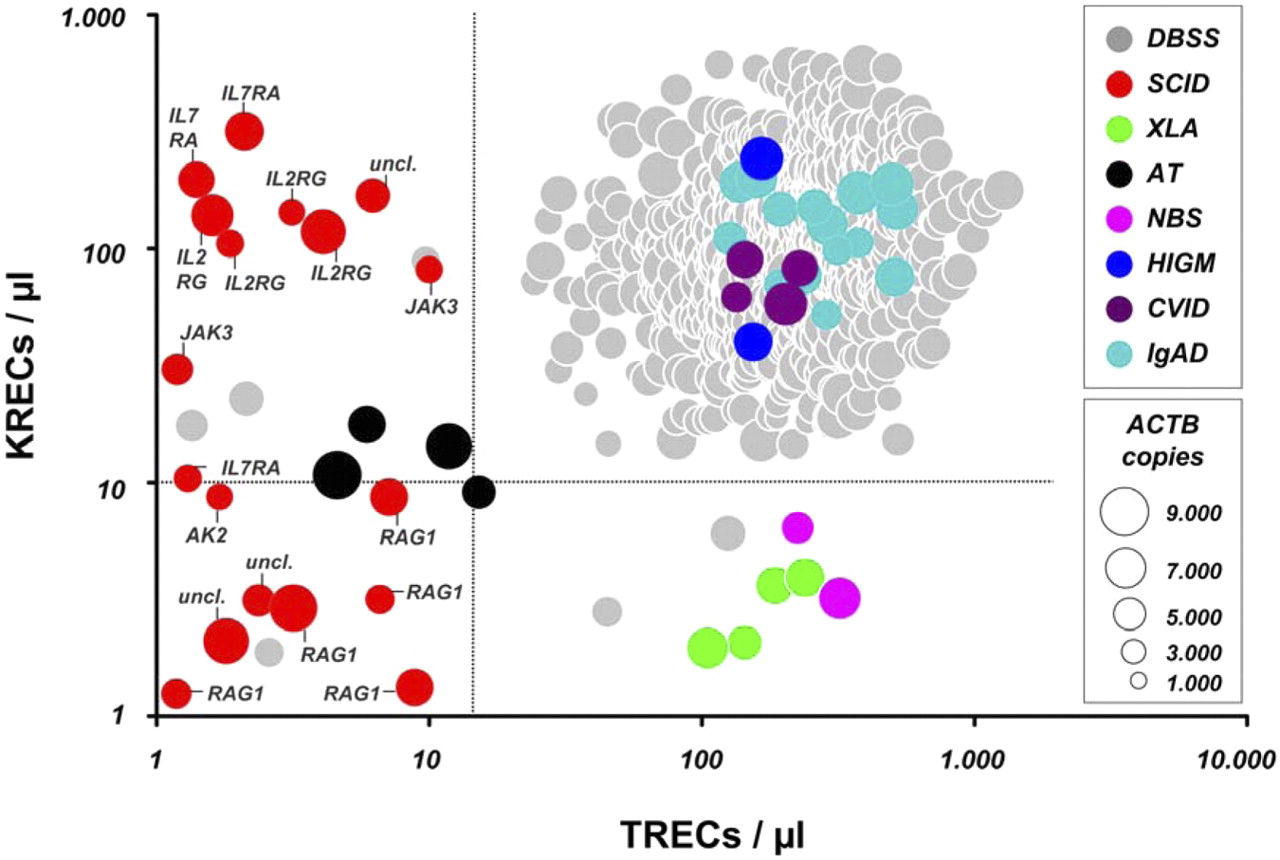 Stephan Borte et al. Blood 2012;119:2552-2555
T. Freiberger, PGS 2021
[Speaker Notes: TREC and KREC copy numbers in dried blood spot samples (DBSS) from anonymized Guthrie cards and retested samples and in patients diagnosed with SCID, XLA, AT, NBS, X-HIGM, CVID, or IgAD. Dot size correlates with the amount of ACTB per sample. Dashed lines represent cutoff values for TRECs/μL and KRECs/μL, respectively. Proven molecular defects in the shown SCID patients are depicted as follows: RAG1 indicates recombination activating gene 1; IL2RG, interleukin 2 receptor γ chain (X-SCID); AK2, adenylate kinase 2; IL7RA, interleukin 7 receptor subunit α; JAK3, Janus kinase 3; and uncl., unclassified defect.]
THM
Molekulárně genetické vyšetření je velmi silným nástrojem v diagnostice PID

Masivní paralelní sekvenování - panel genů > WES – analýza velkého množství genů v krátkém čase
Náročná interpretace výsledků - nález mutace neznamená automaticky, že se jedná o příčinu onemocnění
Negativní výsledek nevylučuje danou diagnózu
Funkční studie jsou často nezbytné k průkazu vlivu nových mutací na mRNA a/nebo strukturu a funkci proteinu
TRENDY
LIMITACE
T. Freiberger, PGS 2021